NÁKRES SITUÁCIE
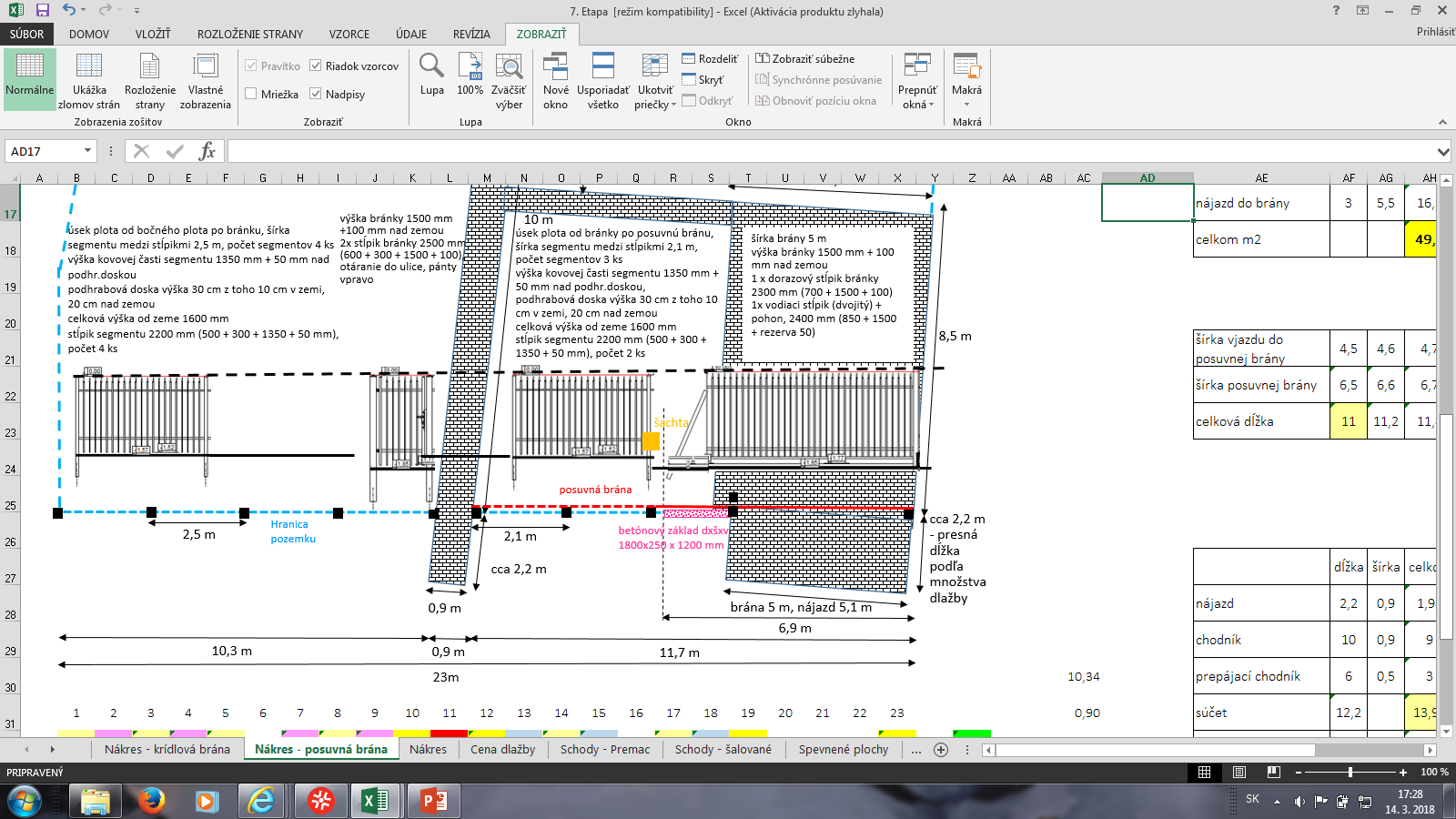 PLOT PODOBNÝ POŽADOVANÉMU PLOTU
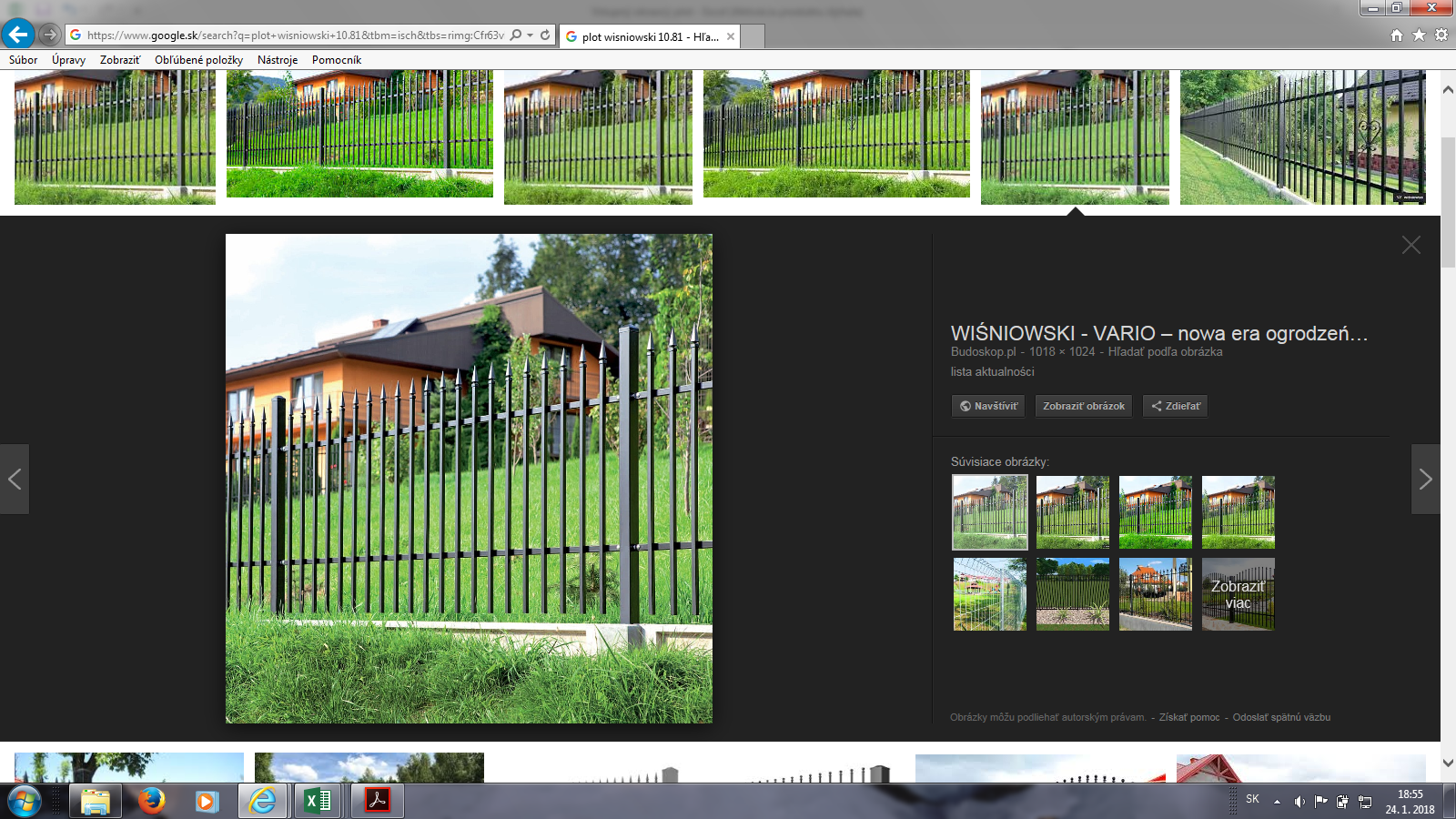